Announcements
P4:  Threads available
Due date extended to Sunday 11/22 at 9pm
Test scripts (basically) available

Exam 3: Thursday evening at 11/19 from 7:15-9:15
Ag Hall, Room 125
Similar in style to previous exams (very few questions about Virtualization; few about Concurrency)
Thursday lecture will be review

Thanksgiving Week
No lecture on Tuesday, no discussion section on Wednesday!
Project 5 available on Monday (Only xv6), but can finish if start after…

Read as we go along!
Chapter 42
UNIVERSITY of WISCONSIN-MADISONComputer Sciences Department
CS 537Introduction to Operating Systems
Andrea C. Arpaci-DusseauRemzi H. Arpaci-Dusseau
Persistence: Crash Consistency
Questions answered in this lecture:
What benefits and complexities exist because of data redundancy?
What can go wrong if disk blocks are not updated consistently?
How can file system be checked and fixed after crash?
How can journaling be used to obtain atomic updates?
How can the performance of journaling be improved?
Data Redundancy
Definition: 	if A and B are two pieces of data, 	and knowing A eliminates some or all values B could be, 	there is redundancy between A and B
RAID examples:
mirrored disk (complete redundancy)
parity blocks (partial redundancy)
File system examples:
Superblock: field contains total blocks in FS
Inodes: field contains pointer to data block
Is there redundancy between these two types of fields?  Why or why not?
File System Redundancy Example
Superblock: field contains total number of blocks in FS
DATA = N

Inode: field contains pointer to data block; possible DATA?
DATA in {0, 1, 2, …, N - 1}

Pointers to block N or after are invalid!
Total-blocks field has redundancy with inode pointers
Question for You…
Give 5 examples of redundancy in FFS (or files system in general)

Dir entries AND inode table
Dir entries AND inode link count
Data bitmap AND inode pointers
Data bitmap AND group descriptor
Inode file size AND inode/indirect pointers
…
Pros and CONs of Redundancy
Redundancy may improve:
 - reliability 
RAID-5 parity
Superblocks in FFS
- performance 
RAID-1 mirroring (reads)
FFS group descriptor
FFS bitmaps
Redundancy hurts:
 - capacity
 - consistency
Redundancy implies certain combinations of values are illegal
Illegal combinations: inconsistency
Consistency Examples
Assumptions:
Superblock: field contains total blocks in FS.
DATA = 1024
Inode: field contains pointer to data block.
DATA in {0, 1, 2, …, 1023}
Scenario 1: Consistent or not?
Superblock: field contains total blocks in FS.
DATA = 1024
Inode: field contains pointer to data block.
DATA = 241
Consistent
Scenario 2: Consistent or not?
Superblock: field contains total blocks in FS.
DATA = 1024
node: field contains pointer to data block.
DATA = 2345
Inconsistent
Why is consistency challenging?
File system may perform several disk writes to redundant blocks

If file system is interrupted between writes, may leave data in inconsistent state

What can interrupt write operations?
 - power loss
 - kernel panic
 - reboot
Question for You…
File system is appending to a file and must update:
 - inode
 - data bitmap
 - data block
What happens if crash after only updating some blocks?
a) bitmap: 
b) data: 
c) inode: 
d) bitmap and data: 
e) bitmap and inode: 
f) data and inode:
lost block
nothing bad
point to garbage (what?), another file may use
lost block
point to garbage
another file may use
How can file system fix Inconsistencies?
Solution #1:
FSCK = file system checker
Strategy: 
After crash, scan whole disk for contradictions and “fix” if needed
Keep file system off-line until FSCK completes
For example, how to tell if data bitmap block is consistent?
Read every valid inode+indirect block  If pointer to data block, the corresponding bit should be 1; else bit is 0
Fsck Checks
Hundreds of types of checks over different fields…
Do superblocks match?
Do directories contain “.” and “..”?
Do number of dir entries equal inode link counts?
Do different inodes ever point to same block?
…
How to solve problems?
Link Count (example 1)
Dir Entry
inode
link_count = 1
Dir Entry
How to fix to have consistent file system?
Link Count (example 1)
Dir Entry
inode
link_count = 2
Simple fix!
Dir Entry
Link Count (example 2)
inode
link_count = 1
How to fix???
Link Count (example 2)
fix!
Dir Entry
inode
link_count = 1
ls -l /
total 150
drwxr-xr-x  401 18432 Dec 31  1969 afs/
drwxr-xr-x.   2 4096  Nov  3 09:42 bin/
drwxr-xr-x.   5 4096  Aug  1 14:21 boot/
dr-xr-xr-x.  13 4096  Nov  3 09:41 lib/
dr-xr-xr-x.  10 12288 Nov  3 09:41 lib64/
drwx------.   2 16384 Aug  1 10:57 lost+found/
...
Data Bitmap
inode
link_count = 1
block
(number 123)
data bitmap
0011001100
How to fix?
for block 123
Data Bitmap
inode
link_count = 1
block
(number 123)
data bitmap
0011001101
Simple fix!
for block 123
Duplicate Pointers
inode
link_count = 1
block
(number 123)
inode
link_count = 1
How to fix????
Duplicate Pointers
inode
link_count = 1
block
(number 123)
copy
inode
link_count = 1
block
(number 789)
Duplicate Pointers
inode
link_count = 1
block
(number 123)
inode
link_count = 1
block
(number 789)
Simple fix!
But is this correct?
Bad Pointer
inode
link_count = 1
9999
super block
tot-blocks=8000
How to fix???
Bad Pointer
inode
link_count = 1
Simple fix! (But is this correct?)
super block
tot-blocks=8000
Problems with fsck
Problem 1:
Not always obvious how to fix file system image

Don’t know “correct” state, just consistent one

Easy way to get consistency: reformat disk!
Problem 2:fsck is very sloW
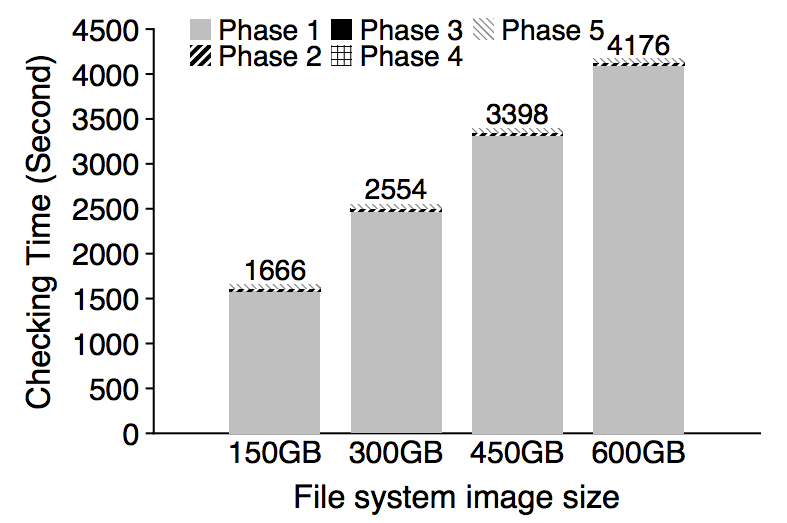 Checking a 600GB disk takes ~70 minutes
ffsck: The Fast File System Checker

Ao Ma, EMC Corporation and University of Wisconsin—Madison; Chris Dragga, Andrea C. Arpaci-Dusseau, and Remzi H. Arpaci-Dusseau, University of Wisconsin—Madison
Consistency Solution #2: Journaling
Goals
Ok to do some recovery work after crash, but not to read entire disk
Don’t move file system to just any consistent state, get correct state
Strategy
Atomicity
Definintion of atomicity for concurrency
operations in critical sections are not interrupted by operations on related critical sections
Definition of atomicity for persistence 
collections of writes are not interrupted by crashes;  either (all new) or (all old) data is visible
Consistency vs Correctness
Say a set of writes moves the disk from state A to B
empty
all states
consistent states
A
B
fsck gives consistency 
Atomicity gives A or B.
Journaling General Strategy
Never delete ANY old data, until, ALL new data is safely on disk

Ironically, adding redundancy to fix the problem caused by redundancy.
Fight Redundancy with Redundancy
Want to replace X with Y.  Original:
DISK
redundant
X
f(X)
Fight Redundancy with Redundancy
Want to replace X with Y.  Original:
DISK
Good time to crash?
X
f(X)
good time to crash
Fight Redundancy with Redundancy
Want to replace X with Y.  Original:
DISK
Good time to crash?
Y
f(X)
bad time to crash
Fight Redundancy with Redundancy
Want to replace X with Y.  Original:
DISK
Good time to crash?
Y
f(Y)
good time to crash
Fight Redundancy with Redundancy
Want to replace X with Y.  With journal:
DISK
Good time to crash?
X
f(X)
good time to crash
Fight Redundancy with Redundancy
Want to replace X with Y.  With journal:
DISK
X
f(X)
good time to crash
Y
Fight Redundancy with Redundancy
Want to replace X with Y.  With journal:
DISK
X
f(X)
good time to crash
Y
f(Y)
Fight Redundancy with Redundancy
Want to replace X with Y.  With journal:
DISK
Y
f(X)
good time to crash
Y
f(Y)
Fight Redundancy with Redundancy
Want to replace X with Y.  With journal:
DISK
Y
f(Y)
good time to crash
Y
f(Y)
Fight Redundancy with Redundancy
Want to replace X with Y.  With journal:
DISK
Y
f(Y)
good time to crash
f(Y)
Fight Redundancy with Redundancy
Want to replace X with Y.  With journal:
DISK
Y
f(Y)
good time to crash
Fight Redundancy with Redundancy
Want to replace X with Y.  With journal:
DISK
Y
f(Y)
With journaling, it’s always a good time to crash!
Question for You…
Develop algorithm to atomically update two blocks:  Write 10 to block 0; write 5 to block 1
Assume these are only blocks in file system…
don’t crash here!
Wrong algorithm leads to inconsistency states (non-atomic updates)
Initial Solution:Journal New Data
Crash here? Old data
Crash here?New data
Note: Understand behavior if crash after each write…
Usage Scenario: Block 0 stores Alice’s bank account;
Block 1 stores Bob’s bank account; transfer $2 from Alice to Bob
void update_accounts(int cash1, int cash2) {
	write(cash1 to block 2) // Alice backup
	write(cash2 to block 3) // Bob backup
	write(1 to block 4)     // backup is safe
	write(cash1 to block 0) // Alice
	write(cash2 to block 1) // Bob
	write(0 to block 4)     // discard backup
}

void recovery() {
	if(read(block 4) == 1) {
		write(read(block 2) to block 0) // restore Alice
		write(read(block 3) to block 1) // restore Bob
		write(0 to block 4)             // discard backup
	}
}
Terminology
Extra blocks are called a “journal”

The writes to the jounral are a “journal transaction”

The last valid bit written is a “journal commit block”
Problem with Initial APPROACH: Journal Size
…
2N-1
2N
0
N-1
N
Disadvantages?
- slightly < half of disk space is usable
 - transactions copy all the data (1/2 bandwidth!)
Fix #1: Small Journals
Still need to first write all new data elsewhere before overwriting new data

Goal:
Reuse  small area as backup for any block

How?
Store block numbers in a transaction header
New Layout
journal
5,2
A
B
0
0
1
2
3
4
5
6
7
8
9
10
11
12
transaction: write A to block 5; write B to block 2
New Layout
journal
B
A
5,2
A
B
1
0
1
2
3
4
5
6
7
8
9
10
11
12
transaction: write A to block 5; write B to block 2
Checkpoint: Writing new data to in-place locations
New Layout
journal
B
A
5,2
A
B
0
0
1
2
3
4
5
6
7
8
9
10
11
12
New Layout
journal
B
A
5,2
A
B
0
0
1
2
3
4
5
6
7
8
9
10
11
12
transaction: write C to block 4; write T to block 6
New Layout
journal
B
A
4,6
A
B
0
0
1
2
3
4
5
6
7
8
9
10
11
12
transaction: write C to block 4; write T to block 6
New Layout
journal
B
A
4,6
C
B
0
0
1
2
3
4
5
6
7
8
9
10
11
12
transaction: write C to block 4; write T to block 6
New Layout
journal
B
A
4,6
C
T
0
0
1
2
3
4
5
6
7
8
9
10
11
12
transaction: write C to block 4; write T to block 6
New Layout
journal
B
C
A
T
4,6
C
T
1
0
1
2
3
4
5
6
7
8
9
10
11
12
transaction: write C to block 4; write T to block 6
Checkpoint: Writing new data to in-place locations
New Layout
journal
B
C
A
T
4,6
C
T
0
0
1
2
3
4
5
6
7
8
9
10
11
12
transaction: write C to block 4; write T to block 6
Optimizations
1. Reuse small area for journal
2. Barriers
3. Checksums
4. Circular journal
5. Logical journal
Correctness depends on Ordering
journal
B
C
A
T
4,6
C
T
0
0
1
2
3
4
5
6
7
8
9
10
11
12
transaction: write C to block 4; write T to block 6
write order: 9, 10, 11, 12, 4, 6, 12
Enforcing total ordering is inefficient.  Why?
Random writes
Instead: Use barriers w/ disk cache flush at key points (when??)
Ordering
journal
B
C
A
T
4,6
C
T
0
0
1
2
3
4
5
6
7
8
9
10
11
12
transaction: write C to block 4; write T to block 6
write order: 9,10,11 | 12 | 4,6 | 12
Use barriers at key points in time:1) Before journal commit, ensure journal transaction entries complete
2) Before checkpoint, ensure journal commit complete
3) Before free journal, ensure in-place updates complete
Optimizations
1. Reuse small area for journal
2. Barriers
3. Checksums
4. Circular journal
5. Logical journal
Checksum Optimization
journal
B
C
A
T
4,6
C
T
0
0
1
2
3
4
5
6
7
8
9
10
11
12
write order: 9,10,11 | 12 | 4,6 | 12
How can we get rid of barrier between (9, 10, 11) and 12 ???
Checksum Optimization
journal
B
C
A
T
4,6
C
T
(ck)
0
1
2
3
4
5
6
7
8
9
10
11
12
write order: 9,10,11,12 | 4,6 | 12
In last transaction block, store checksum of rest of transaction
12 = Cksum(9, 10, 11)
During recovery: If checksum does not match transaction, treat as not valid
Optimizations
1. Reuse small area for journal
2. Barriers
3. Checksums
4. Circular journal
5. Logical journal
Write BufferingOptimization
Note: after journal write, there is no rush to checkpoint
If system crashes, still have persistent copy of written data!

Journaling is sequential, checkpointing is random

Solution?  Delay checkpointing for some time

Difficulty: need to reuse journal space
Solution: keep many transactions for un-checkpointed data
Circular Buffer
T1
T2
T3
T4
Journal:
0
128 MB
Keep data also in memory until checkpointed on disk
Circular Buffer
T2
T3
T4
Journal:
0
128 MB
checkpoint and cleanup
Circular Buffer
T5
T2
T3
T4
Journal:
0
128 MB
transaction!
Circular Buffer
T5
T3
T4
Journal:
0
128 MB
checkpoint and cleanup
Optimizations
1. Reuse small area for journal
2. Barriers
3. Checksums
4. Circular journal
5. Logical journal
Physical Journal
TxB
length=3
blks=4,6,1
0000000000
0000000000
0000000000
0000100000
inode
…
addr[?]=521
data block
TxE
(checksum)
Physical Journal
TxB
length=3
blks=4,6,1
0000000000
0000000000
0000000000
0000100000
inode
…
addr[?]=521
data block
TxE
(checksum)
Actual changed data is much smaller!
Logical Journal
TxB
length=1
list of
changes
TxE
(checksum)
Logical journals record changes to bytes, not contents of new blocks

On recovery: Need to read existing contents of in-place data  and (re-)apply changes
Optimizations
1. Reuse small area for journal
2. Barriers
3. Checksums
4. Circular journal
5. Logical journal
File System Integration
FS
Journal
Scheduler
Disk
How to avoid writing all disk blocks Twice?
Observation: some blocks (e.g., user data) are less important

Strategy: journal all metadata, including:
superblock, bitmaps, inodes, indirects, directories

For regular data, write it back whenever convenient.  Of course, files may contain garbage.
Writeback Journal
journal
B
I
?
0
0
1
2
3
4
5
6
7
8
9
10
11
12
transaction: append to inode I
Writeback Journal
journal
B
I
?
TxB
B’
I’
0
0
1
2
3
4
5
6
7
8
9
10
11
12
transaction: append to inode I
Writeback Journal
journal
B
I
?
TxB
B’
I’
TxE
0
1
2
3
4
5
6
7
8
9
10
11
12
transaction: append to inode I
Writeback Journal
journal
B
I’
?
TxB
B’
I’
TxE
0
1
2
3
4
5
6
7
8
9
10
11
12
transaction: append to inode I
Writeback Journal
journal
B’
I’
?
TxB
B’
I’
TxE
0
1
2
3
4
5
6
7
8
9
10
11
12
transaction: append to inode I
what if we crash now?  Solutions?
Ordered Journaling
Still only journal metadata

But write data before the transaction

No leaks of sensitive data!
Ordered Journal
journal
B
I
?
0
0
1
2
3
4
5
6
7
8
9
10
11
12
transaction: append to inode I
Ordered Journal
journal
B
I
D
0
0
1
2
3
4
5
6
7
8
9
10
11
12
transaction: append to inode I
What happens if crash now?
B indicates D currently free, I does not point to D;
Lose D, but that might be acceptable
Ordered Journal
journal
B
I
D
TxB
I’
B’
0
0
1
2
3
4
5
6
7
8
9
10
11
12
transaction: append to inode I
Ordered Journal
journal
B
I
D
TxB
I’
B’
TxE
0
1
2
3
4
5
6
7
8
9
10
11
12
transaction: append to inode I
Ordered Journal
journal
B
I’
D
TxB
I’
B’
TxE
0
1
2
3
4
5
6
7
8
9
10
11
12
transaction: append to inode I
Ordered Journal
journal
B’
I’
D
TxB
I’
B’
TxE
0
1
2
3
4
5
6
7
8
9
10
11
12
transaction: append to inode I
Conclusion
Most modern file systems use journals 
ordered-mode for meta-data is popular

FSCK is still useful for weird cases
 - bit flips
 - FS bugs

Some file systems don’t use journals, but still (usually) write new data before deleting old (copy-on-write file systems)